State of the Park October 2011
A Quick Tour
Land Acquisition – Initial Focus
Formation of the Park Committee
Addressing Immediate Issues
Long term planning
CI Strategic Plan
Policy
The Park Master Plan Committee Now 
Next Steps
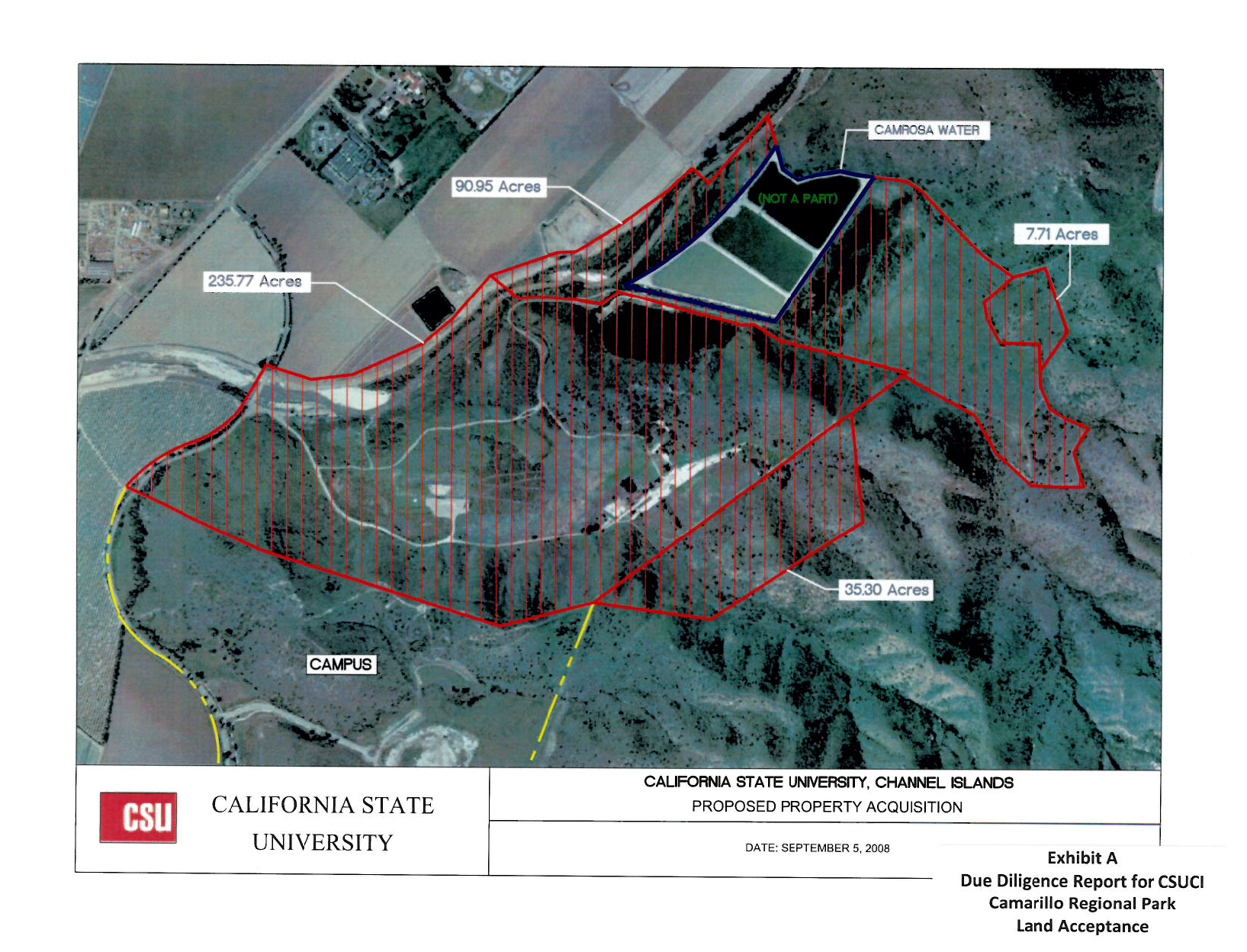 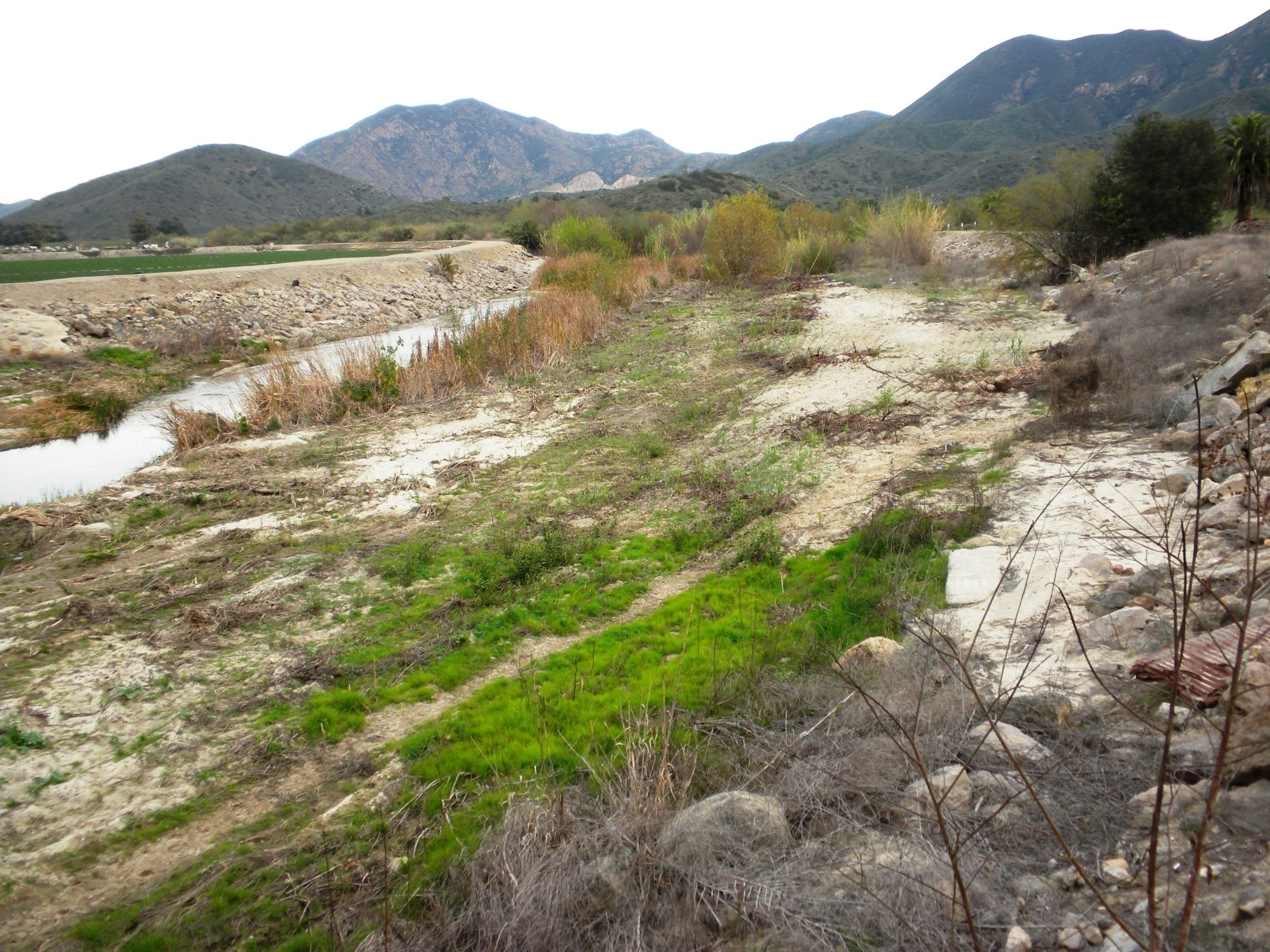 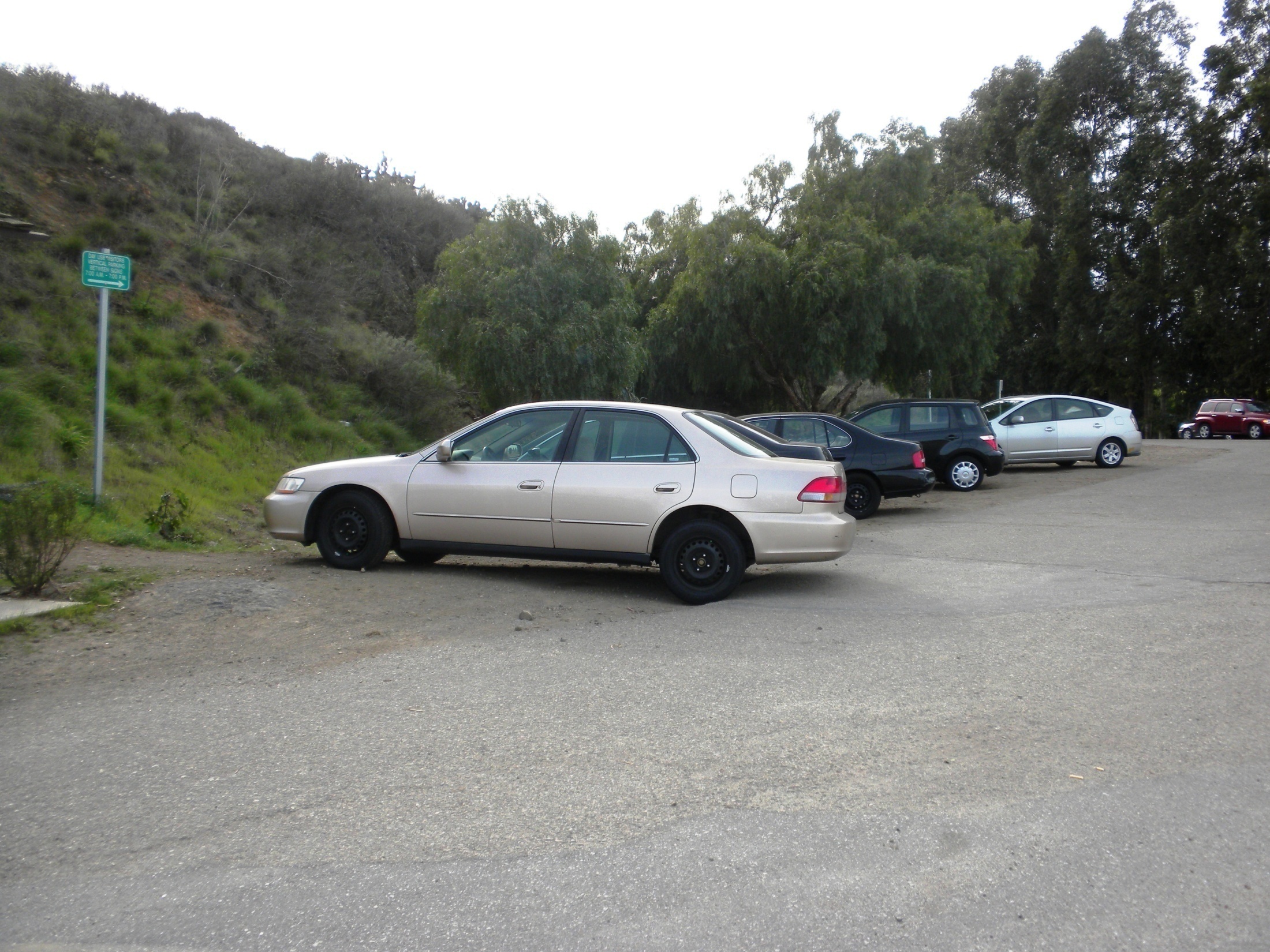 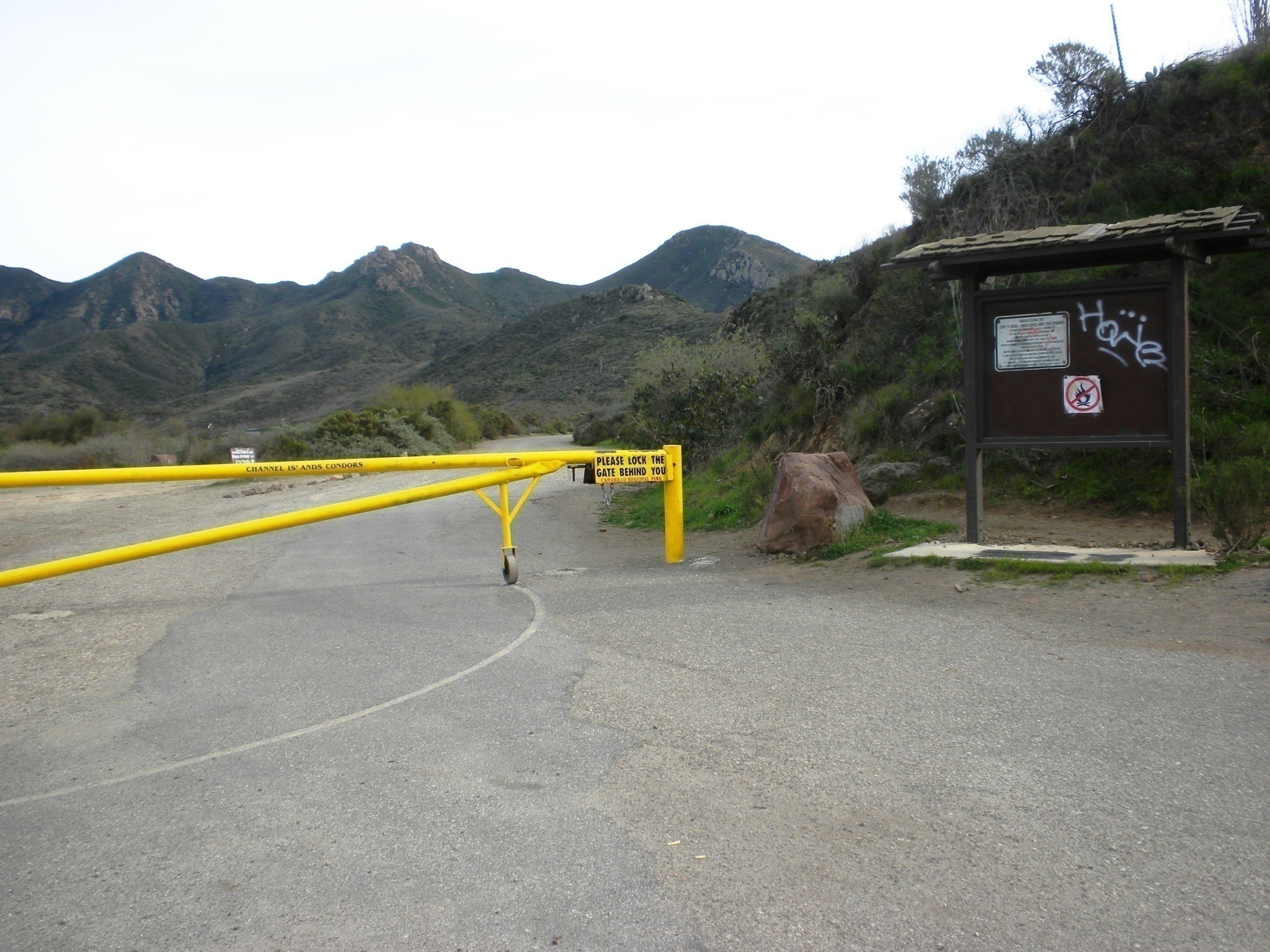 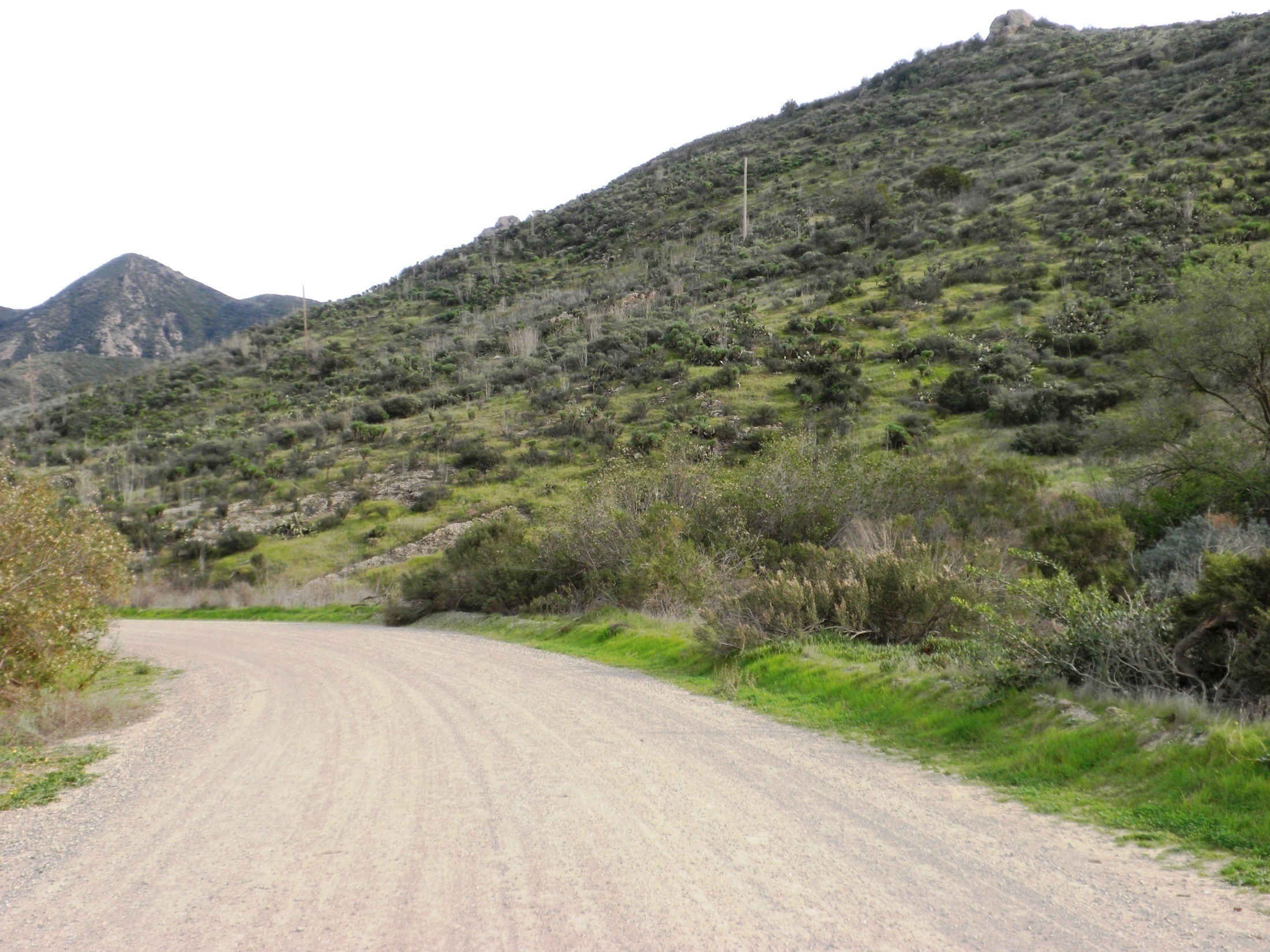 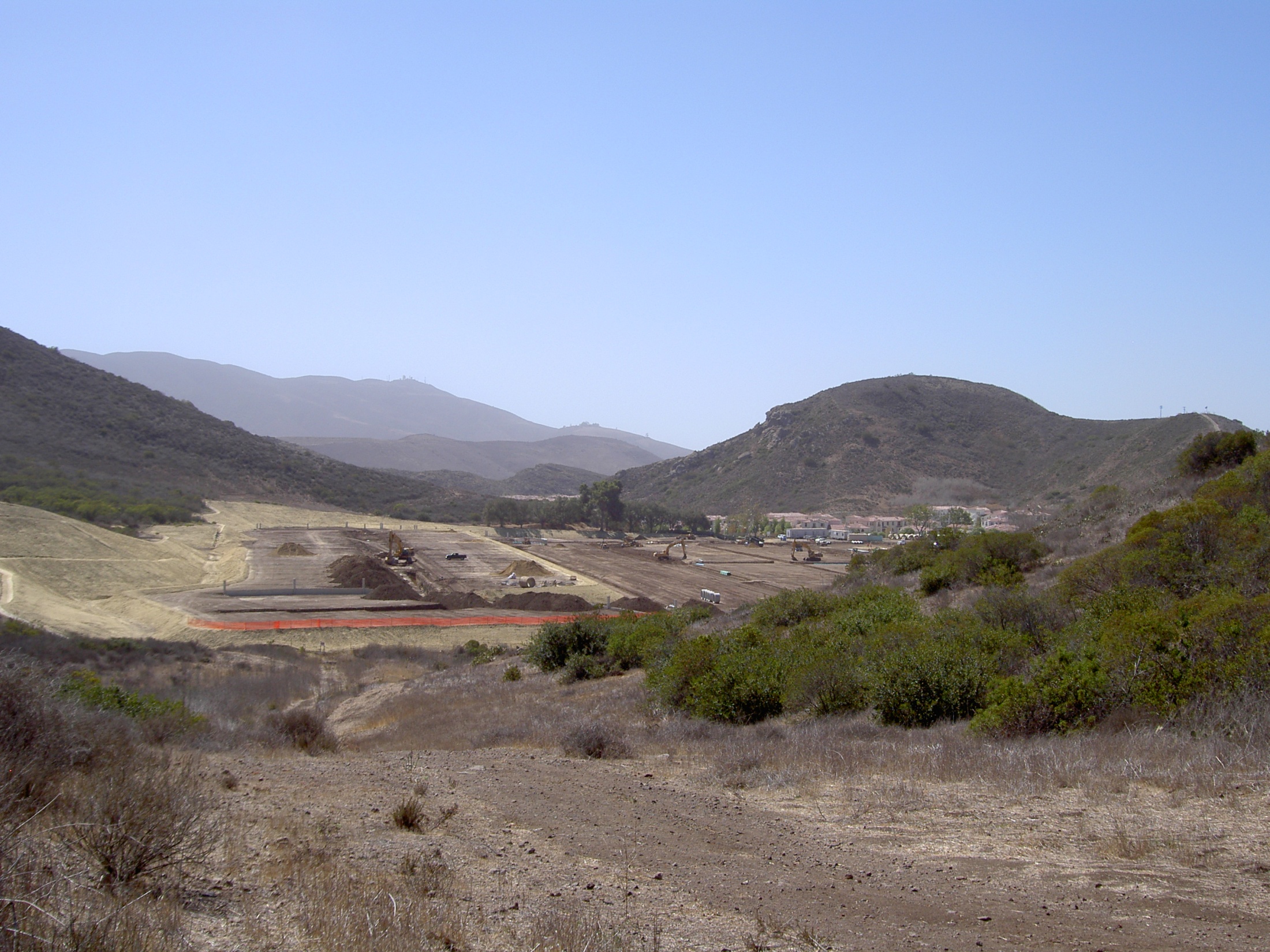 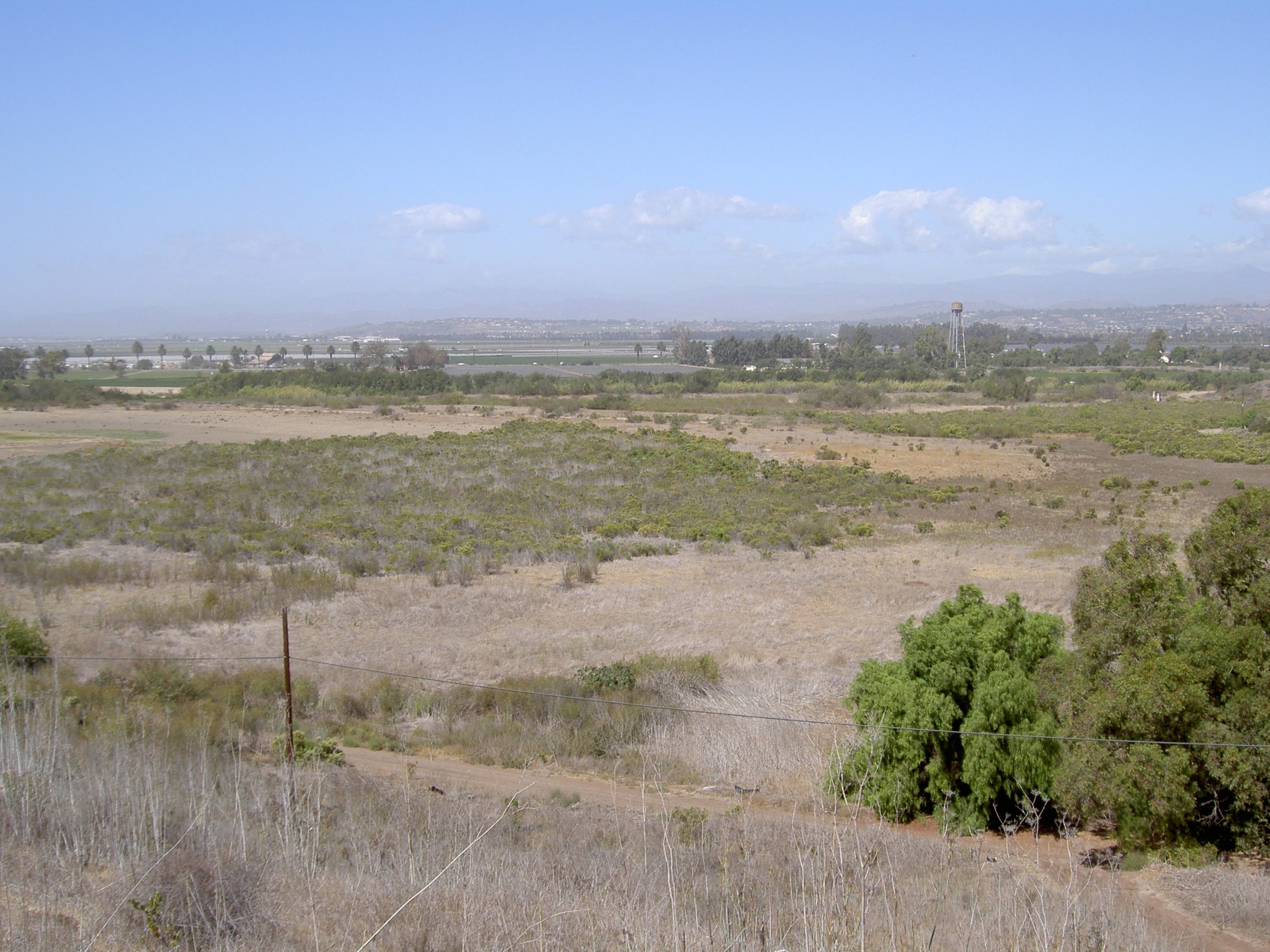 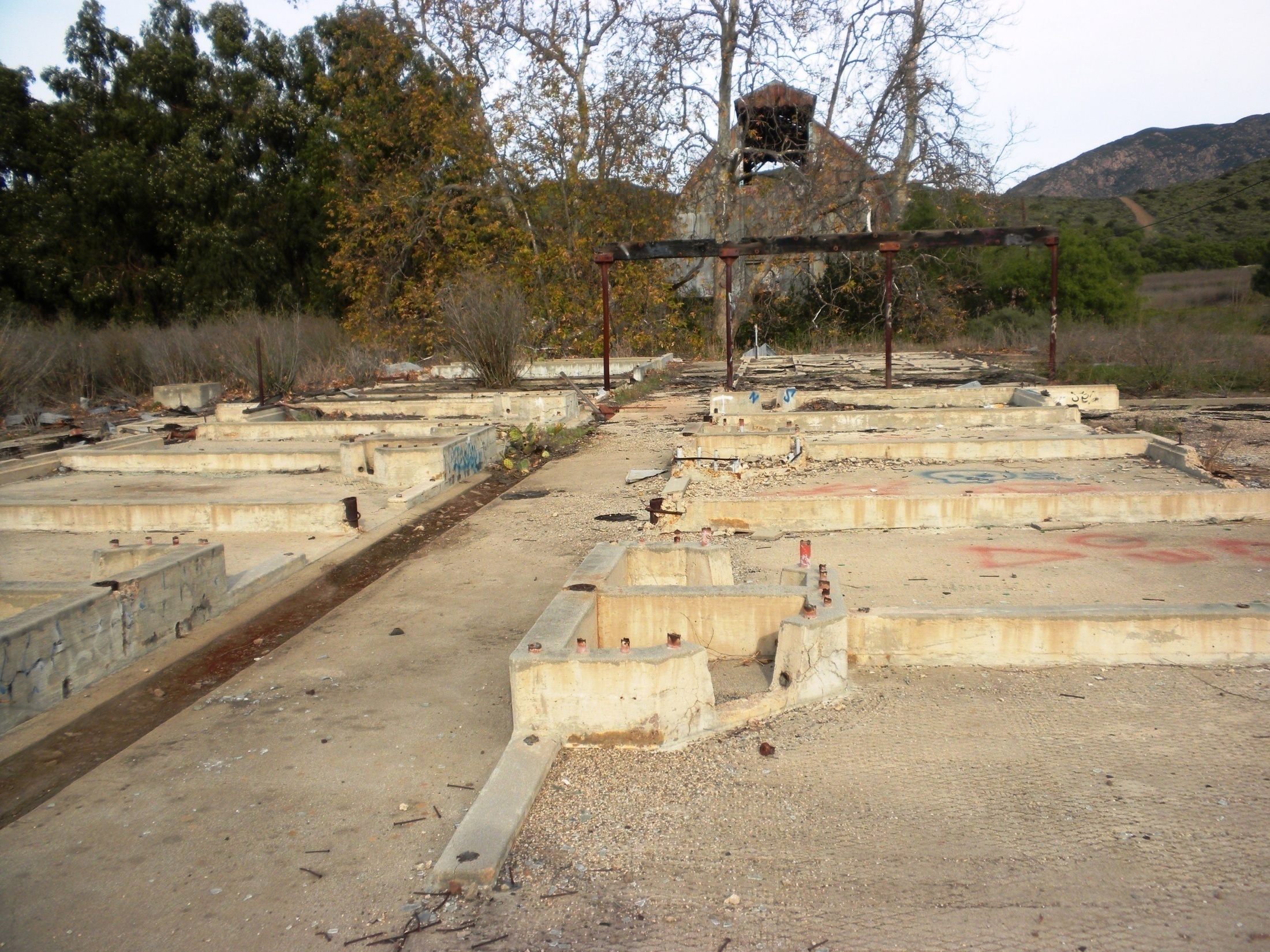 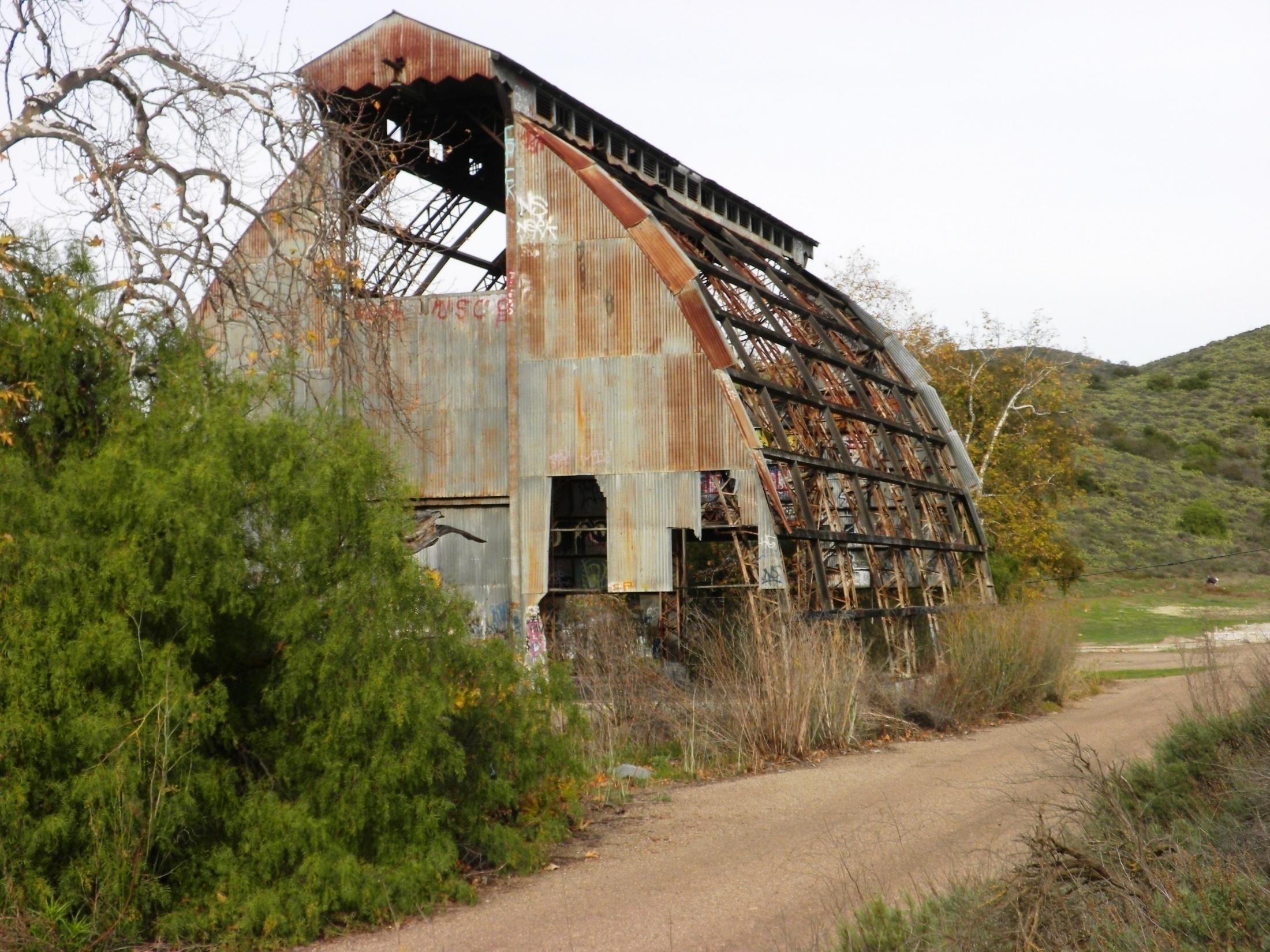 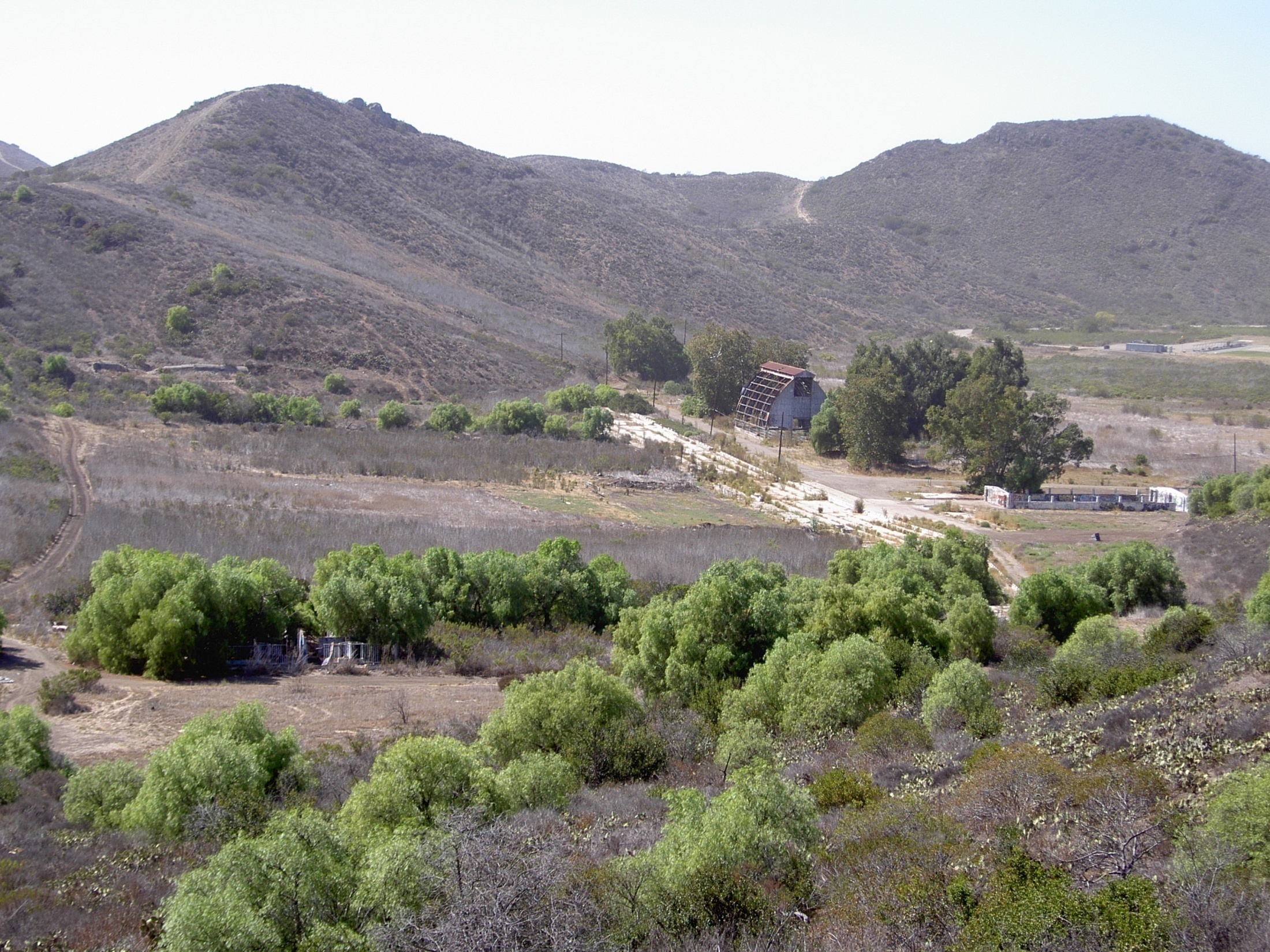 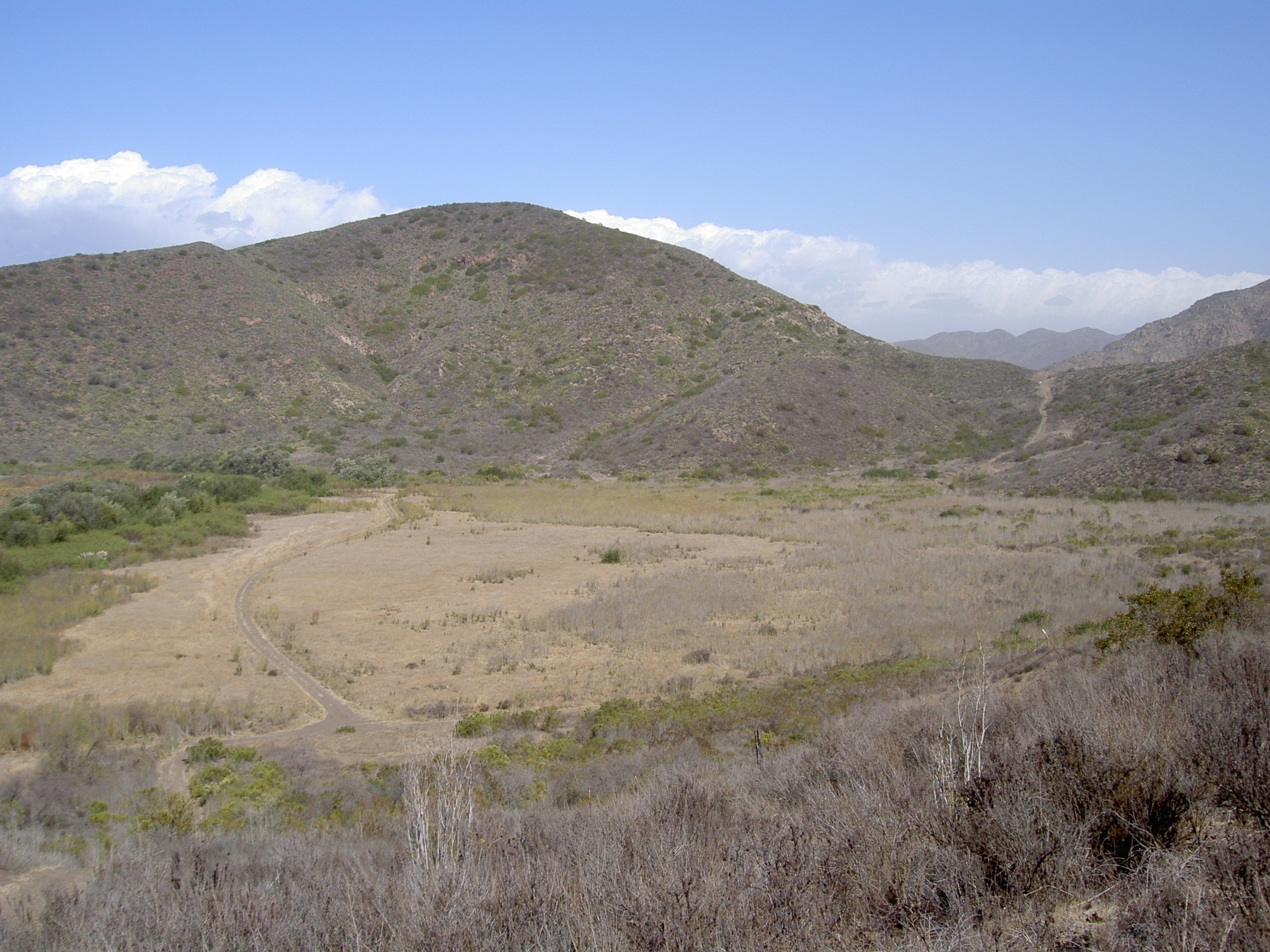 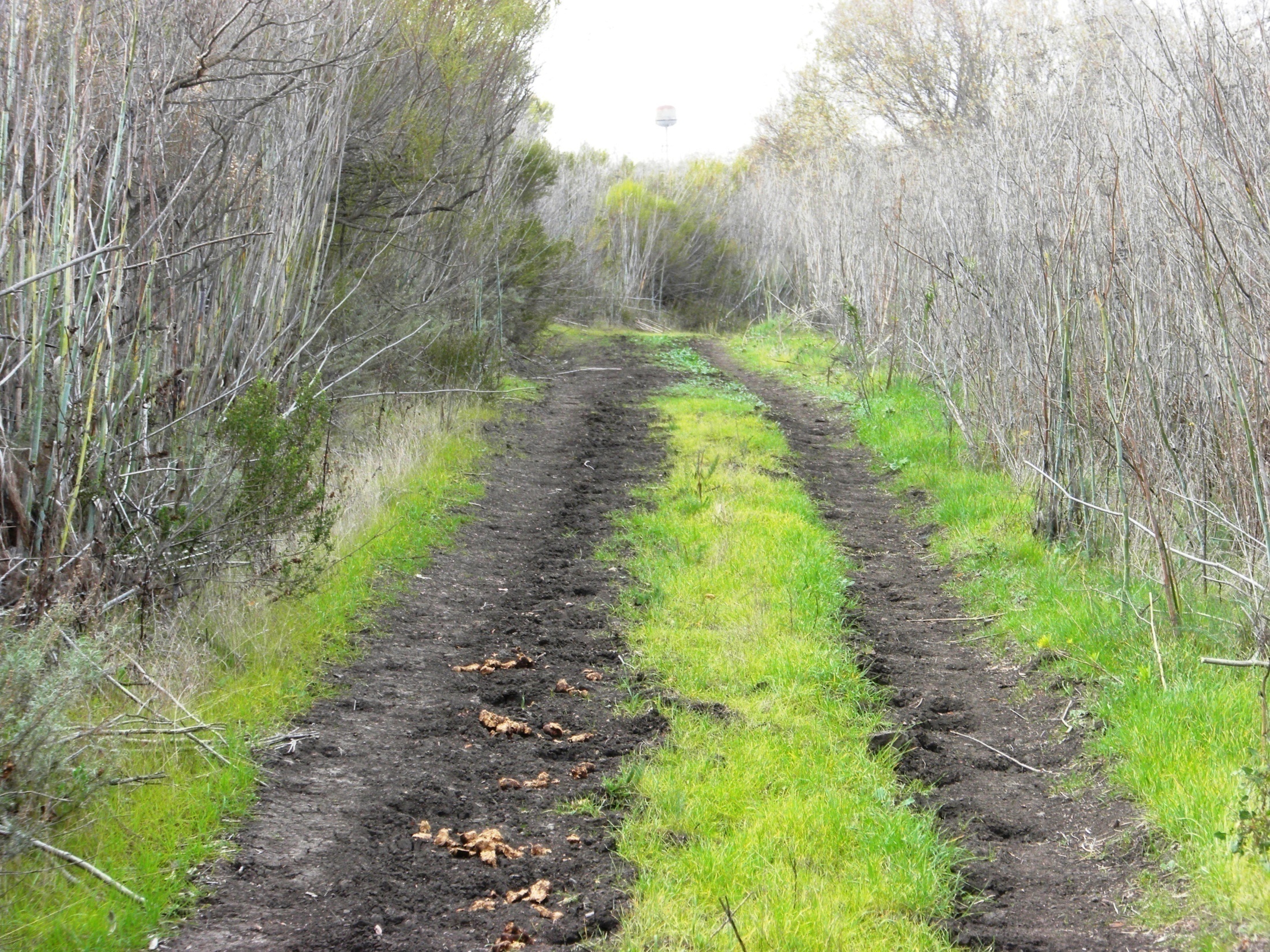 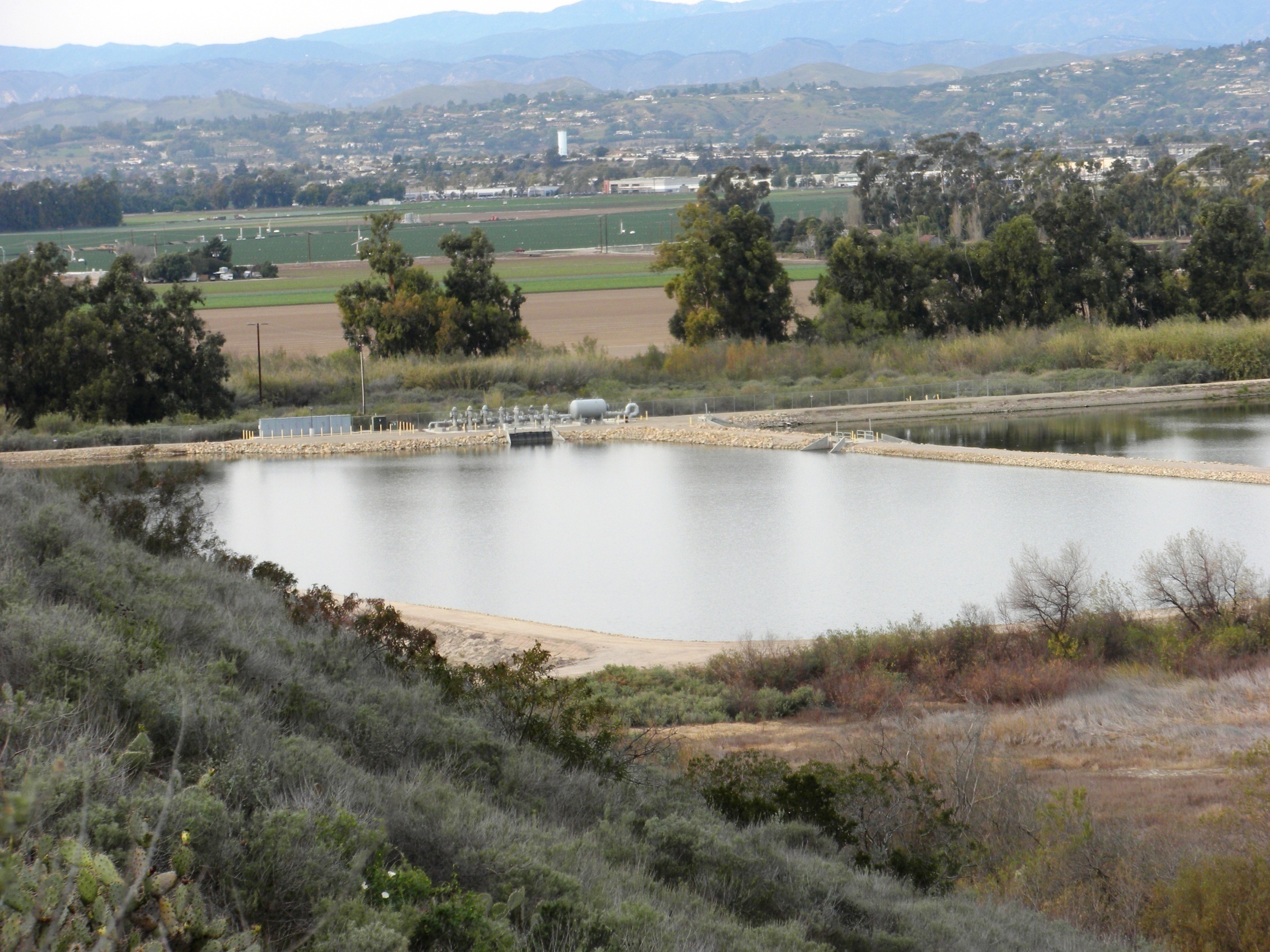 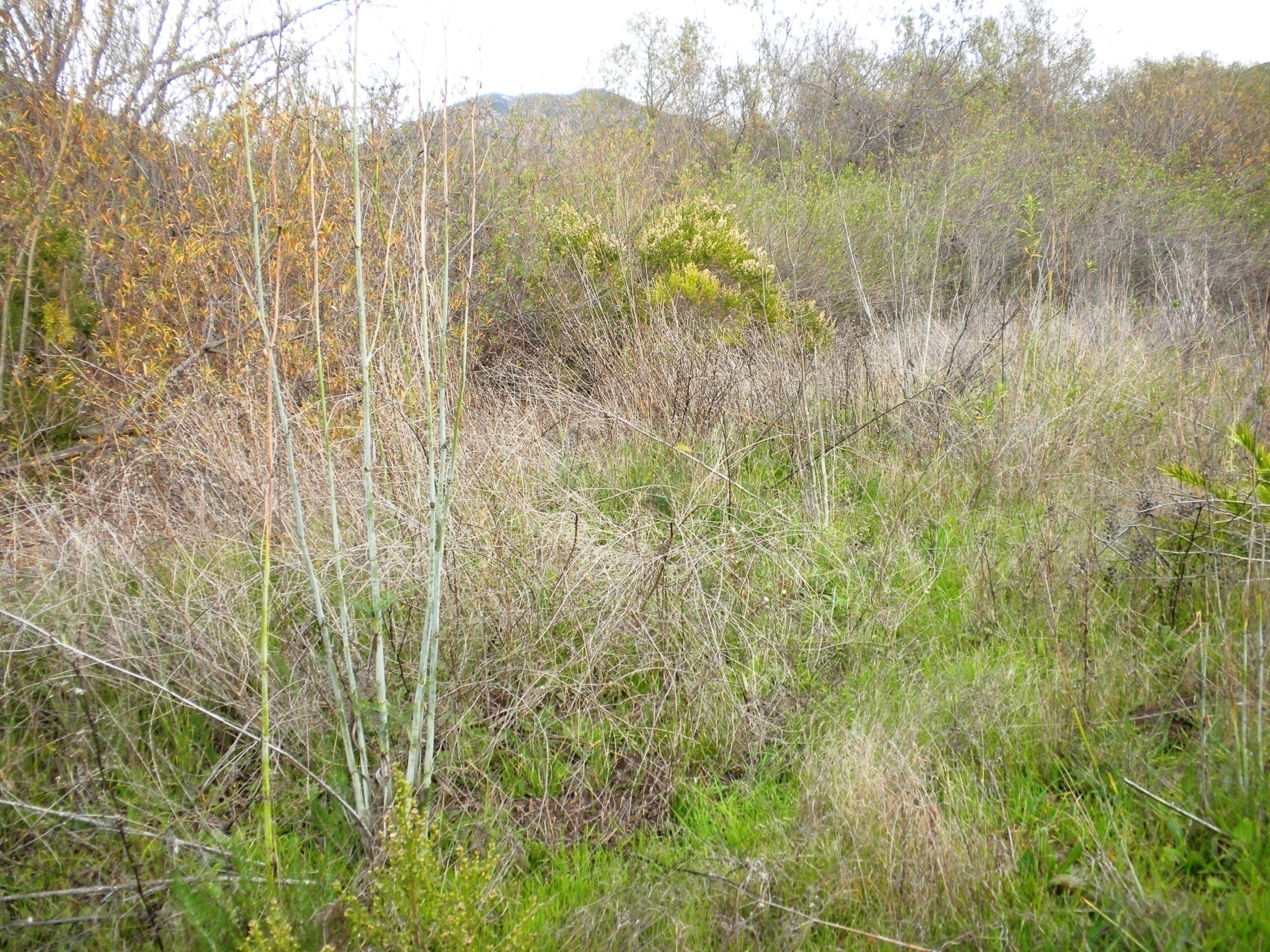 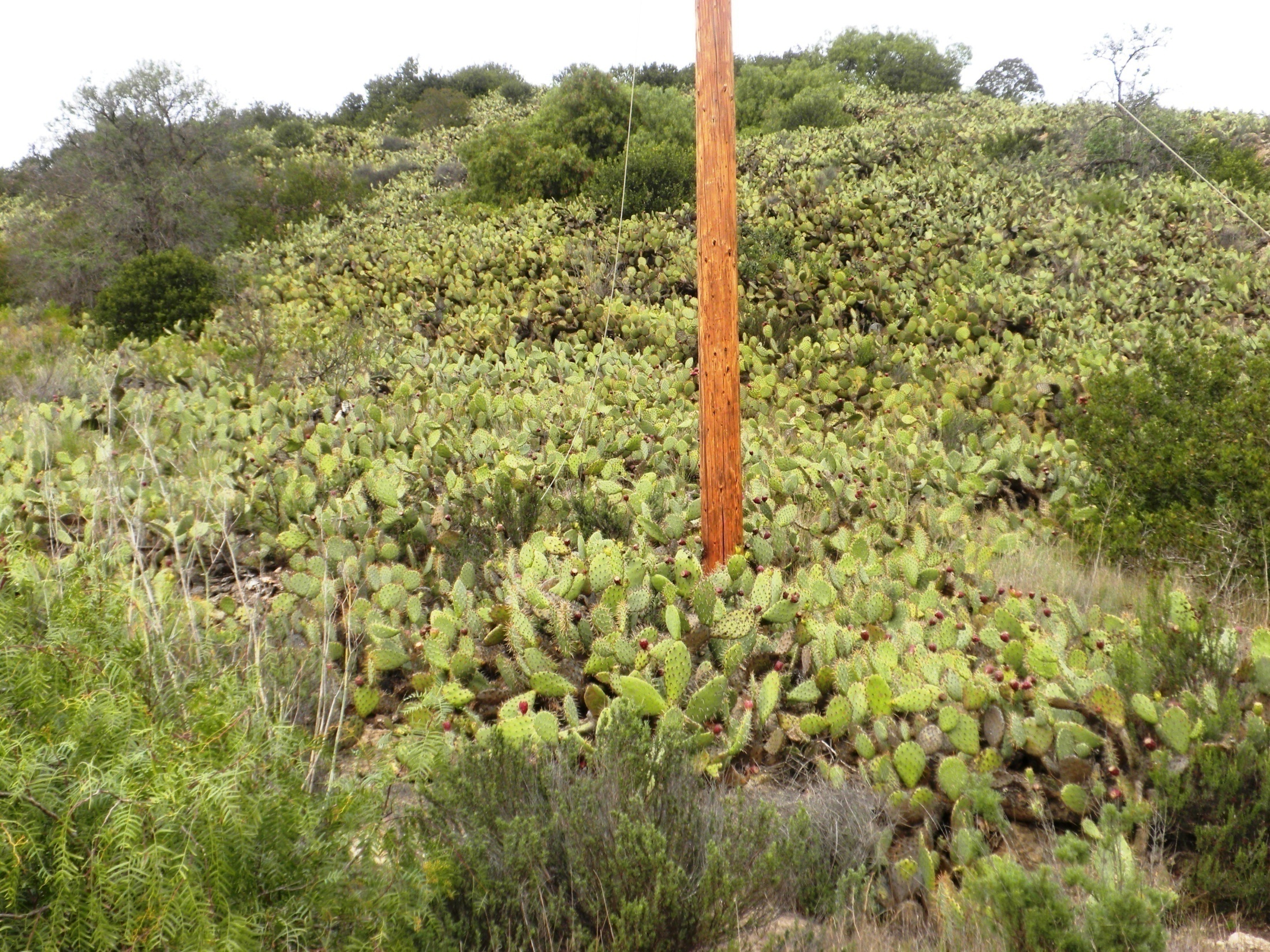 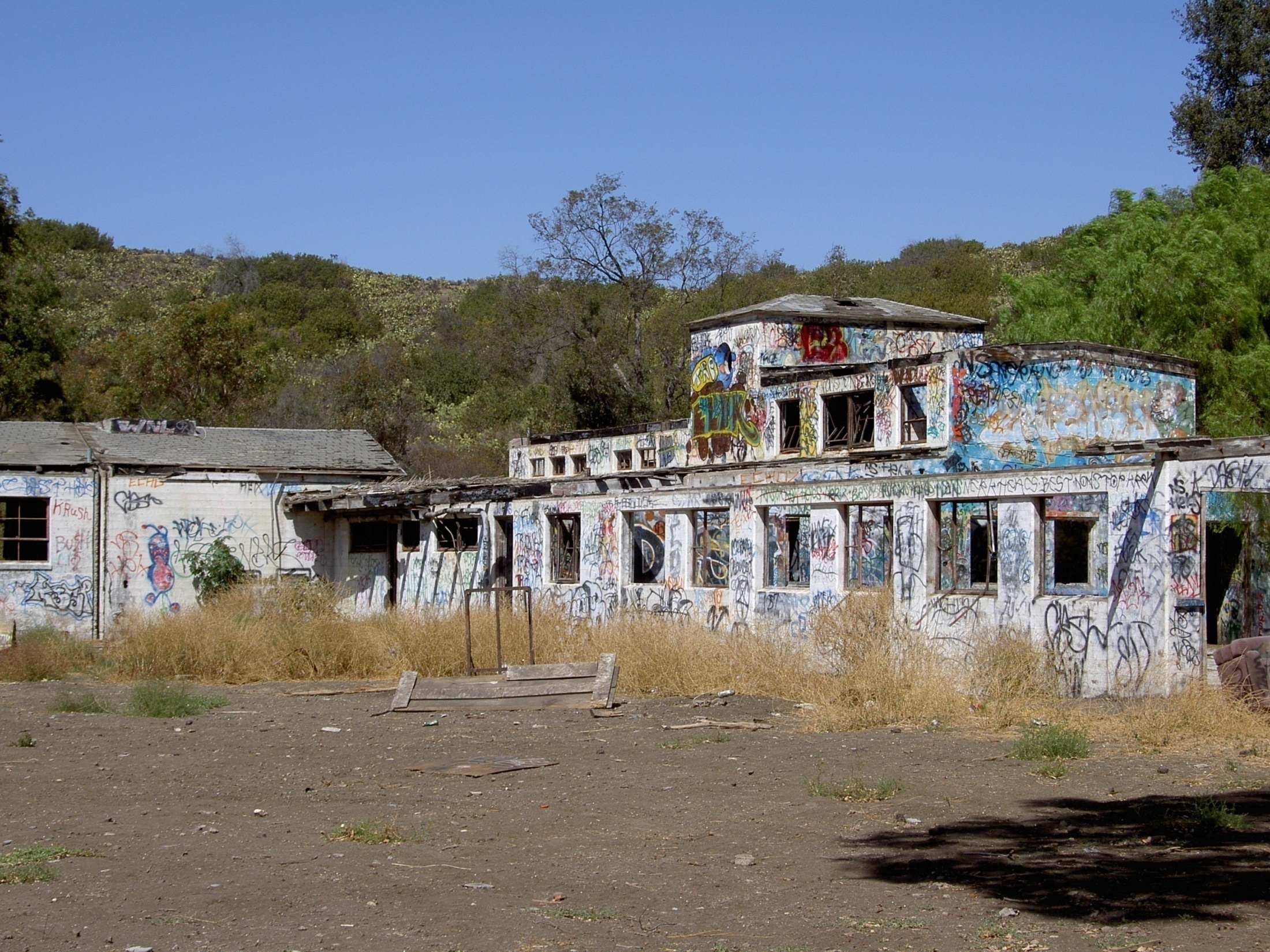 Initial Program Focus
Native Habitat Program
Preservation 
Research
Wetlands restoration
Trailhead & Hiking Trails
Develop
Connect
Open Space
Preserve
Maintain accessibility for all
Program
Park Master Plan Committee
Purpose:  The committee will discuss and make recommendations for a Master Plan that reflects the University’s Strategic Plan, particularly as it relates to Environmental Sustainability and to develop curricular and co-curricular programs for University and community use and recreation.  Additionally the committee will research, discuss, and make recommendations which will lead to the development of operational procedures, processes, and fees related to use of the newly acquired property. The committee will identify those items which require immediate operational consideration and resolution.
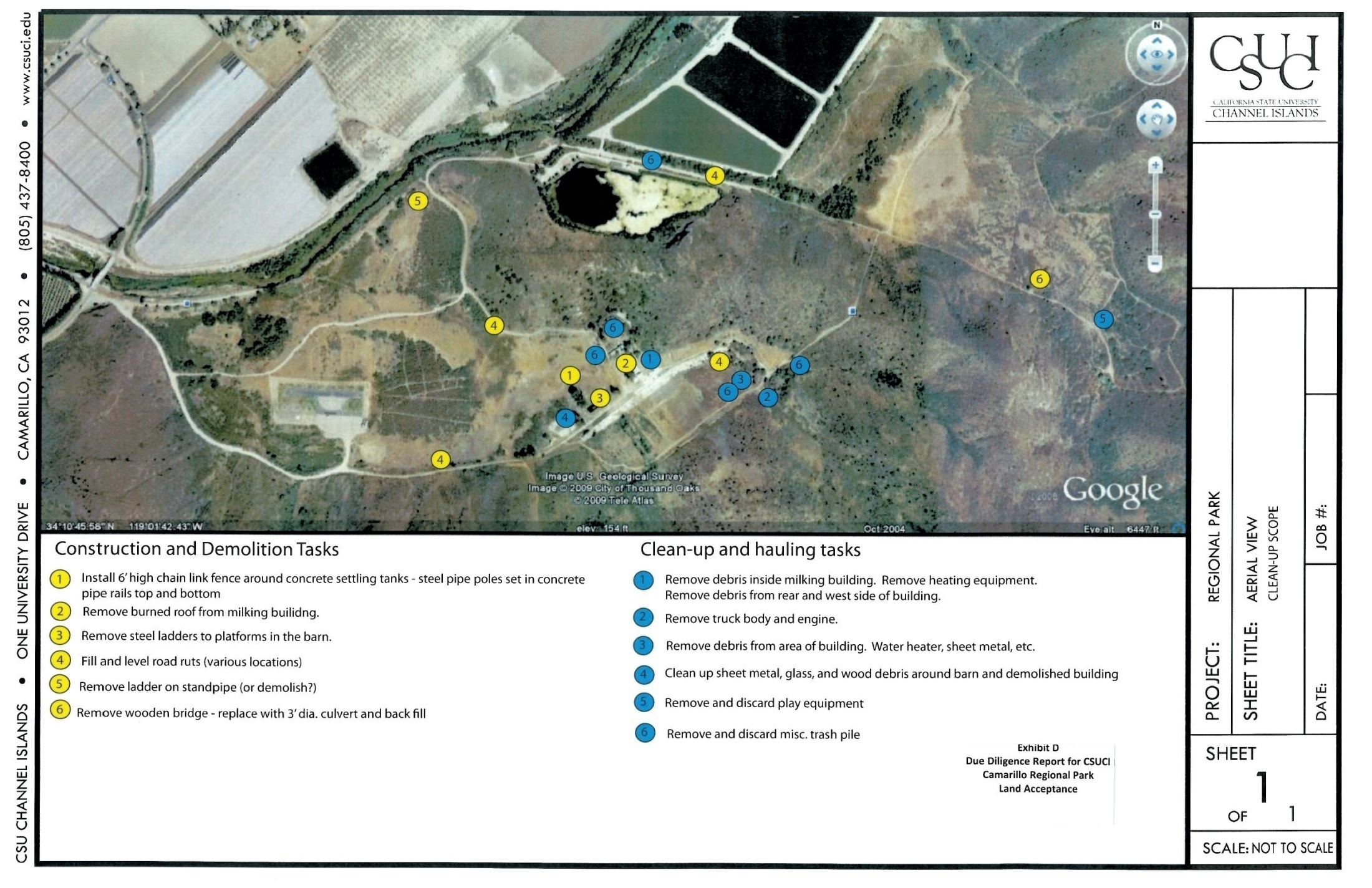 Provisional Park Rules Oct. 2010
PROVISIONAL PARK RULES 
OCTOBER 2010 
The Channel Islands Park is a regional educational and recreation area owned and operated by California State University Channel Islands (CI). As an extension of the academic campus, the Park embraces the mission, values and objectives of CI. The purpose of the Park is to provide educational and recreational opportunities open to all through habitat restoration activities, maintenance of open spaces, and development of ecological, cultural, and recreational facilities and programs. 
Park Open Hours and Access 
The Park is generally open and accessible seven days a week from sunrise to sunset with the following exceptions: 
• Access to some or all sections of the Park and its trails may be restricted as a result of a public safety concern, inclement weather, or planned events; 
• No person shall enter areas restricted or closed for restoration or research projects, or any other area, as indicated by posted signs, fences, gates, or other barriers, 
except through the express written permission of the University. 
General Rules and Guidelines 
• Comply and conform to established CI rules and any applicable municipal government ordinances and requirements now in force, all of which are subject 
to revision from time to time. 
• Observe park boundaries by staying within them and avoiding adjacent private property. 
• Stay on designated trails. Avoid trampling vegetation. Never shortcut switchbacks. 
• Do not disturb plants, animals, or habitat in the Park. 
• Pack litter out or use trash receptacles if available. 
Currently Approved Recreational Activities in the Park Include: 
• Hikers: Be alert and courteous. Yield to bicycles and equestrians. 
• Bicyclists: Always control your speed. Be cautious and maintain a safe distance from hikers. Use caution and yield to equestrians: stop completely as you approach 
equestrians from either direction, calmly announce your presence; and seek approval to proceed. Once acknowledged, pass cautiously. 
• Equestrians: Always control your steed. Exercise extreme care around other trail users. 
• Dogs: Restrain and control pets on a leash no longer than six feet in length at all times. Pick up after your pe 
THERE IS THE POTENTIAL TO ENCOUNTER WILD ANIMALS 
• COYOTES 
• RATTLESNAKES 
• MOUNTAIN LIONS 
• POISON OAK IS PRESENT
Policy Considerations
Existing policies: 
Policy on Use of Facilities
Policy on Parking and Traffic
Policy on Acquisition/Artwork, Antiquities and Artifacts
Policy on Alcohol
Policy on the University Calendar of Events
Policy on Pre-Approval of Institutional Grant Proposals
Policy on  Postings and Signage
Policy on Chargebacks
Policy on Animal Control
Policy on Firearms 
Policy needs: To be determined.
Goals
Develop a Park Master Plan 
		Include trail head access to other regional trail systems, 	curricular and co-curricular programming elements, 	sustainability  Efforts, long term development plans, 	operational issues, and 	interface with the community.

“Public Use” 
		Recommend guidelines for governance mindful of the mandate the 	property be a park in perpetuity. Consider access, fees, existing and 	future  uses, promotions, fundraisers, regional uses, allied agency 	use, and the impacts various uses have on the project and the role of 	the university as 	the steward of the property.   

Events and Facilities Committee’s (EFC) 
		Consider the current process and determine if changes are necessary 	to include park use within that process.
Goals Continued
Calleguas Creek - Issues to consider treatment/non-treatment, history of dredging, wildlife corridors, safety precautions/concerns, the bridge.  
Park Structures. Research history, make recommendations about preservation and/or demolition.
Sources of Funding –Identify.  
Policy & Agreements – Development (Inter-agency, facilities use, MOUs including in-kind agreements,  basic terms of agreements)
Faculty Task Force Report (June 2010)
Anthropology
ANTH 105: Introduction to Archaeology
	ANTH 377: Archaeology Method & Theory
	ANTH 323: Native Americans of CA.prior to the 1850s
	UNIV 498: Faculty- Student Collaborative Research

Biology
BIOL 407: Behavioral Ecology 
BIOL 433: Ecology
To be developed:
	Entomology
	Analysis of Ecological Communities

Chemistry
CHEM 101: Chemistry and the Environment
CHEM 250/251: Quantitative Analysis
CHEM 301/302: Environmental Chemistry
CHEM 311/312: Organic Chemistry I
	CHEM 450: Instrumental Analysis
CHEM 460: Biochemistry I
	
Communication
COMM 443: Environmental Communication
COMM 450: Environmental Conflict Resolution
Environmental Science & resource Management
ESRM 100: Introduction to ES& RM
ESRM 105: Environmental Issues in Geography
	ESRM 200: Principles of Resource Management, conservation, and Stewardship
	ESRM 313: Conservation Biology
	ESRM 328: Introduction to Geographic Information Systems
ESRM 350: Ecological Restoration Design and Construction
ESRM 351: Field Methods, Monitoring, and Assessment
ESRM 410: Environmental Impact Assessment
ESRM 428: Intermediate Geographic Information Systems
ESRM 462: Costal and Marine Resource Management
ESRM 463: Water Resource Management
ESRM 464: Land Use Planning and Open Space Management
ESRM 499: Capstone

Education
EDMS 529: Elementary Science, Health and PE Methods
EDMS 532: Middle School Science Teaching Methods
EDSS 542: High School Science Teaching Methods 

English
ENGL 337: Environmental Literature
ENGL 464: Creative Nonfiction

Capstone Projects:
Integrating Creek Restoration & Ecosystem Values into the Campus Culture
Geospatial Analysis of Arundo donax in Lower Topanga Creek 
Creating a Monitoring Protocol for the Least Bell’s Vireo at Camarillo Regional Park
CI Strategic Plan
General Strategy 
1. Encourage and support student–centered learning through teaching, inquiry, scholarly, creative, and co-curricular activities. 
2. Foster community engagement with our students and provide access to the University both regionally and globally. 
3. Continue developing innovative practices that enhance the quality and effectiveness of the University including academic programs, student support services, the business enterprise, and physical infrastructure. 
4. Develop support for the University with the community and public and private funders through inclusive partnerships and programs that encourage others to feel part of the University
Strategic Initiatives
Plan with diverse interests in mind. 
Community Engagement

Education, Research
Work hand- in- hand with sustainability committee.
Calleguas Creek - Habitat conservation - 
- Wildlife 

Compliment outdoor exercise and recreation spaces on campus
Student Access/Retention/Success 	

STEM Crisis 	

Environmental Sustainability 	

Athletics
Master Plan Committee Membership
Campus representatives: faculty, staff, students, Site Authority
CA Coastal Conservancy
City Camarillo
Chumash Tribe
National Park Service
Pleasant Valley Recreation & Parks
Santa Monica Mountains Conservancy
Ventura County Watershed Protection District
US Fish & Wildlife Services
Regional Park Engagement Strategy 
October 11, 2011 (draft)